স্বাগতম
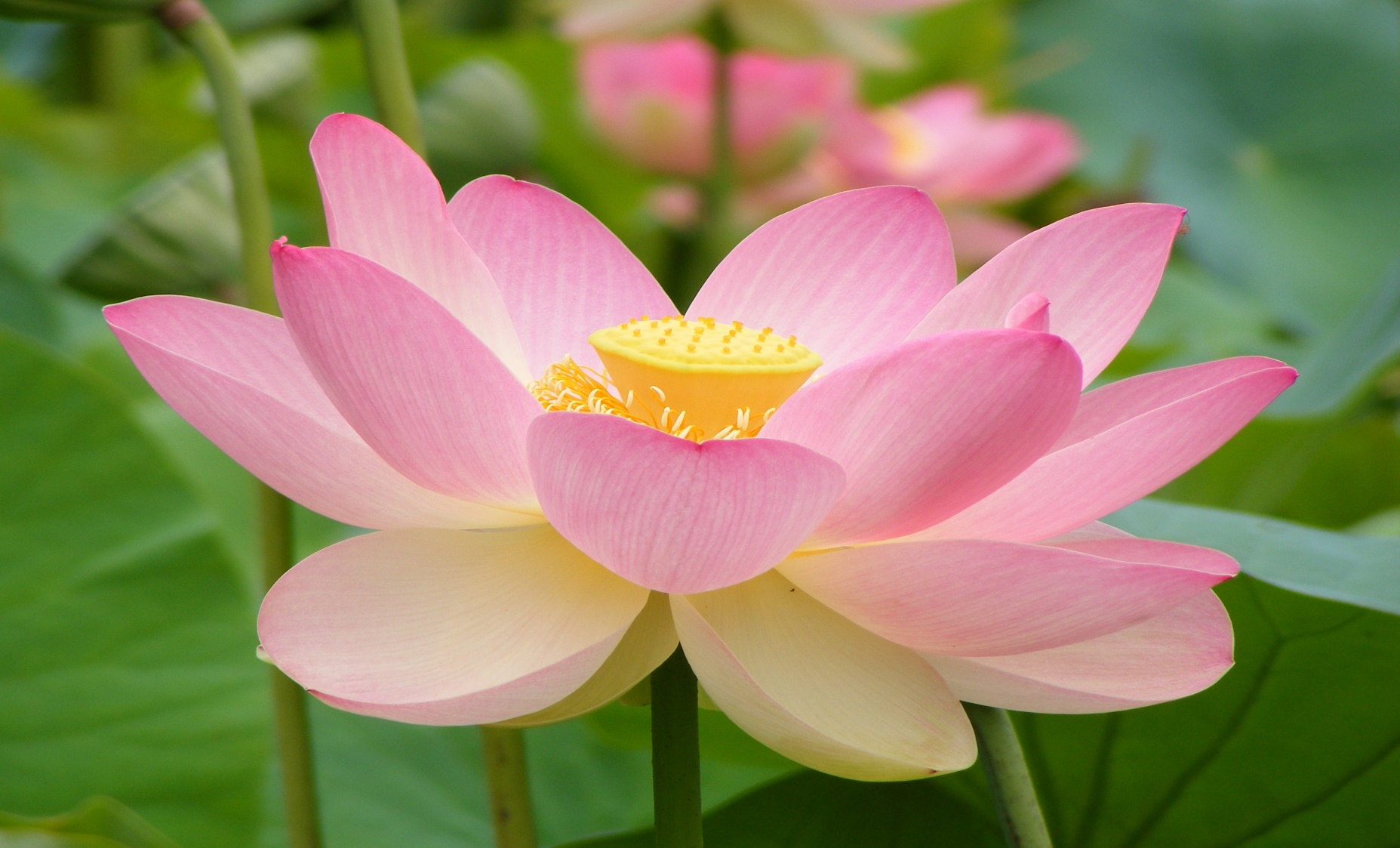 শিক্ষক পরিচিতি
র.হ.ম.সায়েখুল ইসলাম
প্রধান শিক্ষক
উত্তর মকসুদপুর সরকারি প্রাথমিক বিদ্যালয়
পাঠ পরিচিতি
শ্রেনিঃ প্রথম
বিষয়ঃ প্রাথমিক গনিত
পাঠঃ সংখ্যা প্রতীক
পাঠ্যাংশঃ ১ থেকে ৫ পর্যন্ত 
সময়ঃ৪০মিনিট
শিখনফল
১ থেকে ৩ পর্যন্ত সংখ্যা প্রতীকগুলো নাম অনুসারে সনাক্ত করতে  পারবে ।

 ১ থেকে ৩ পর্যন্ত সংখ্যা প্রতীকগুলো পড়তে পারবে ।

 ১ থেকে ৩ পর্যন্ত সংখ্যা প্রতীকগুলো লিখতে পারবে ।
বাস্তব উপকরণের মাধ্যমে 
                ধারনা প্রদান
উপস্হাপন
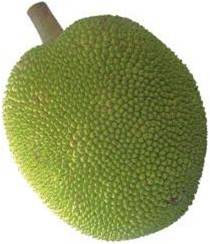 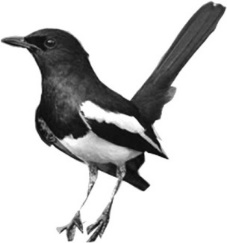 কয়টি কাঁঠাল ?
কয়টি পাখি ?
১
এক
কয়টি নীল মার্বেল?
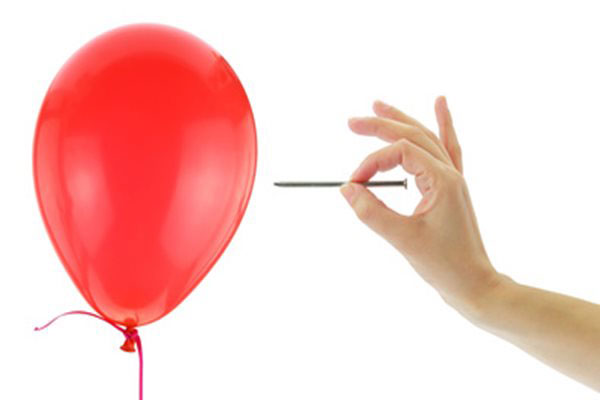 কয়টি বেলুন ?
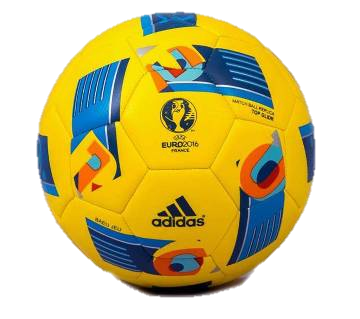 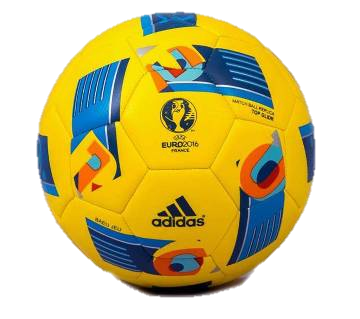 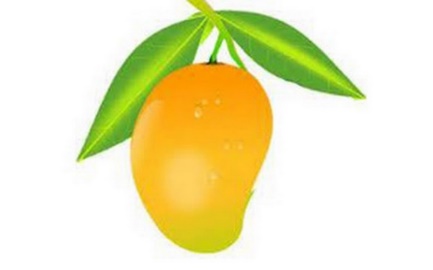 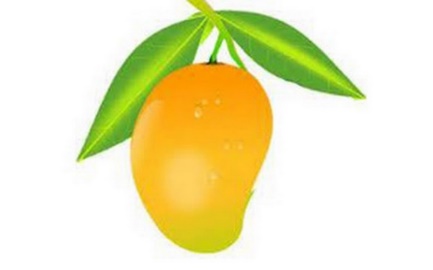 কতগুলো বল ?
কতগুলো আম ?
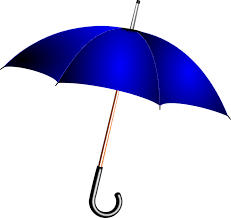 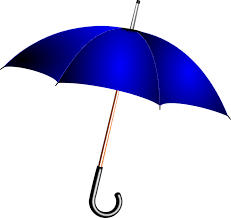 2
দুই
কতগুলো লাল মার্বেল ?
কতগুলো ছাতা ?
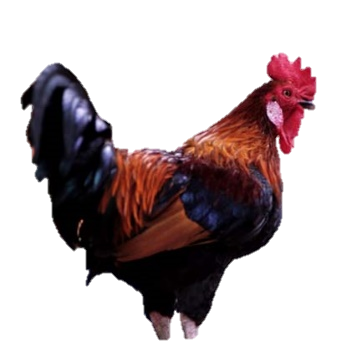 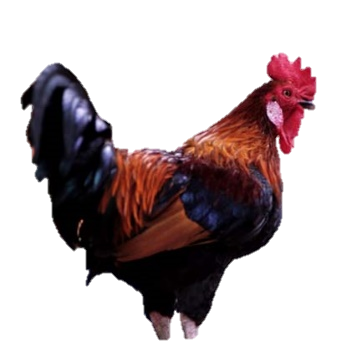 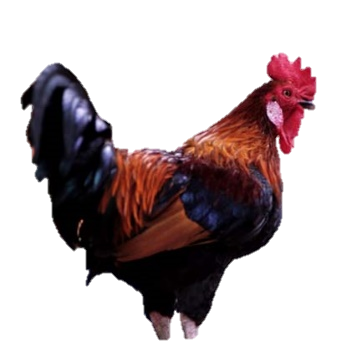 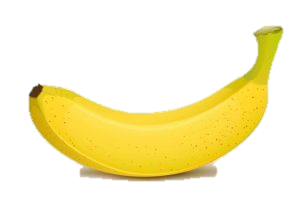 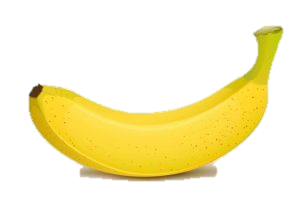 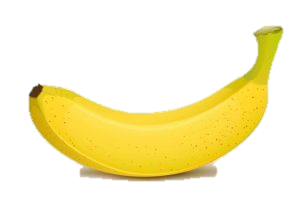 কতগুলো কলা ?
কতগুলো মোরগ?
তিন
৩
কতগুলো লাল মার্বেল?
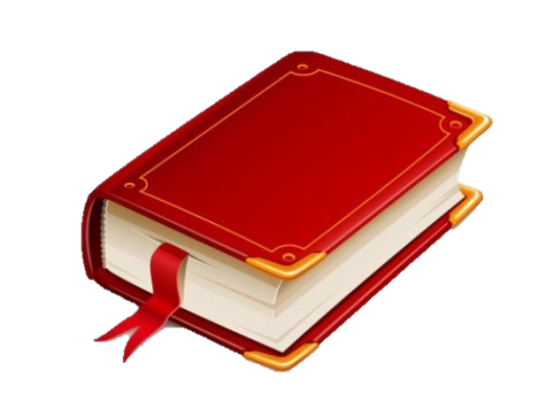 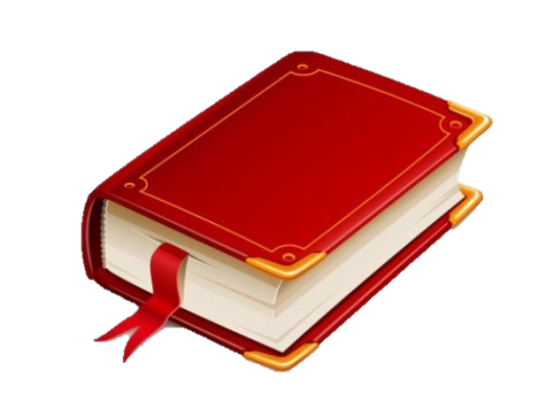 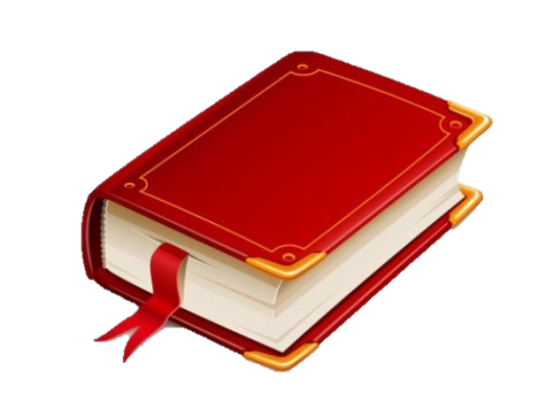 কতগুলো বই?
ছবি গণনা করে সংখ্যার সাথে দাগ টেনে মিল করি
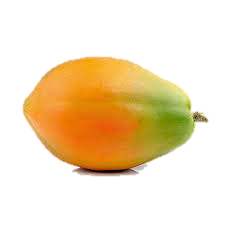 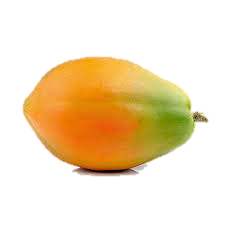 ৩
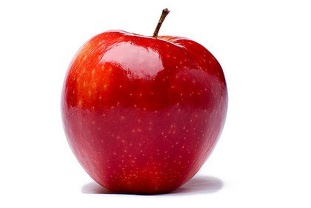 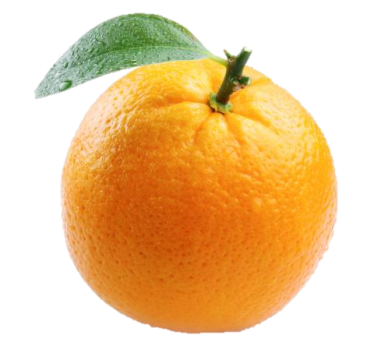 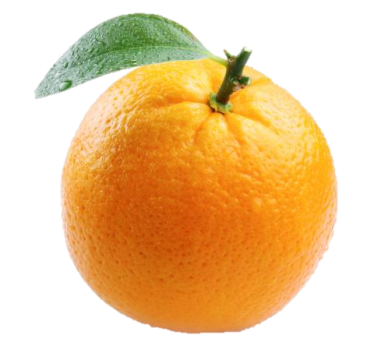 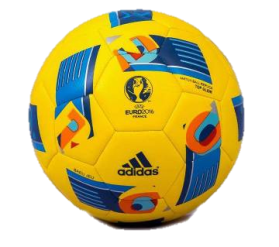 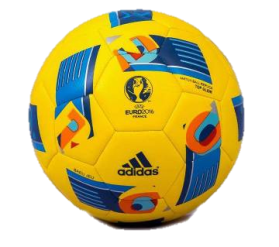 ১
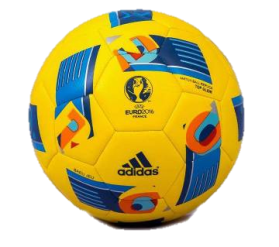 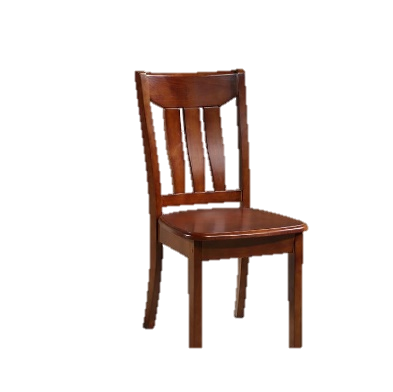 ২
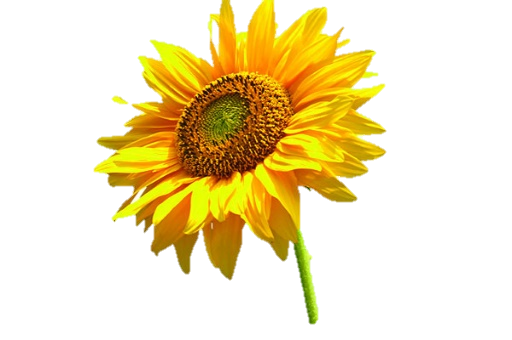 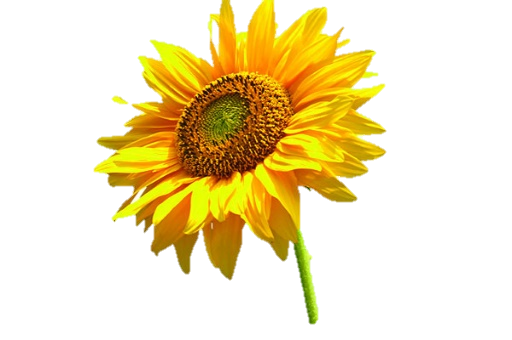 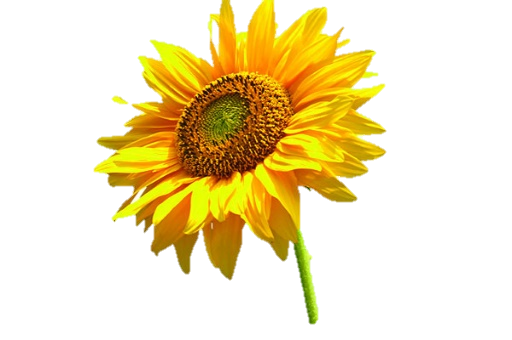 তোমরা বইয়ের ১০ পৃষ্ঠা খোল
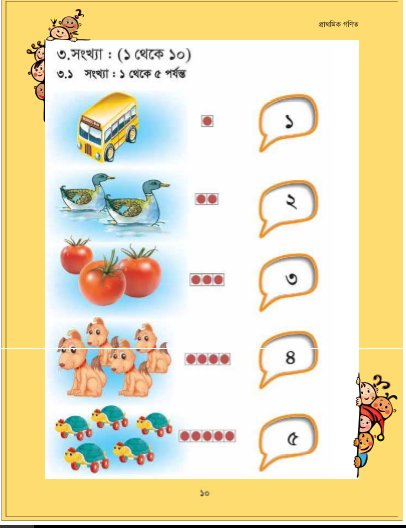 দলীয় কাজ
ছবি গণনা করে খালি ঘরে ঠিক সংখ্যা লিখি ।
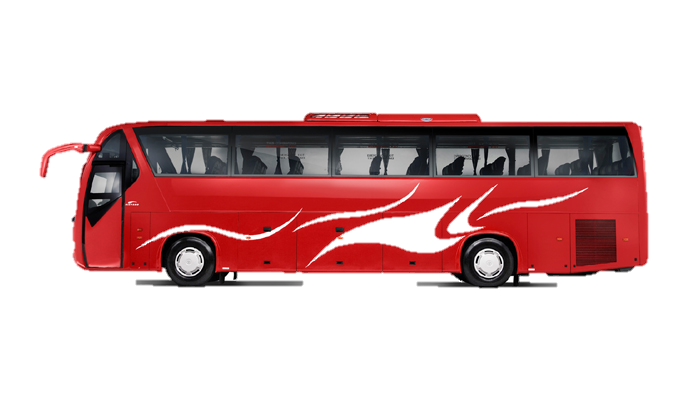 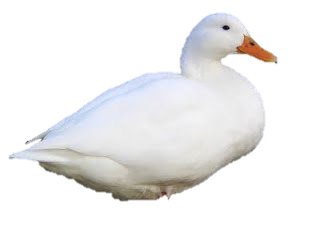 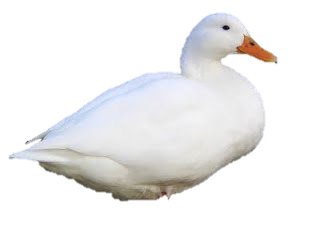 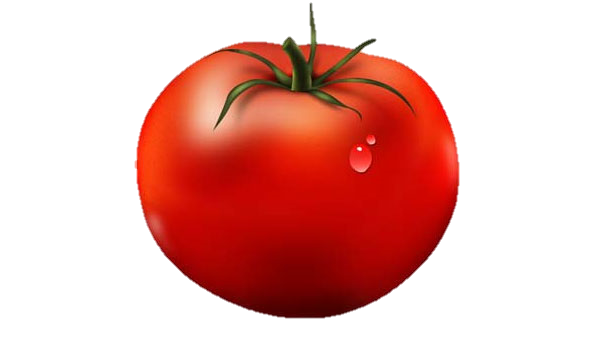 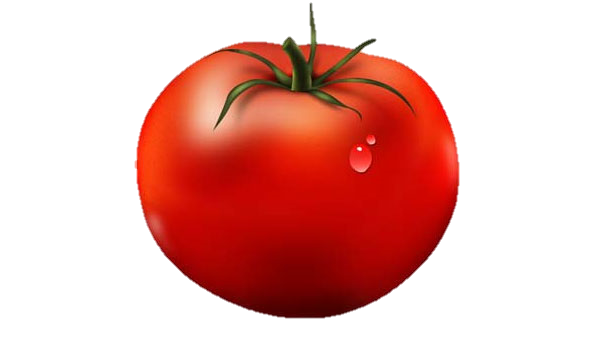 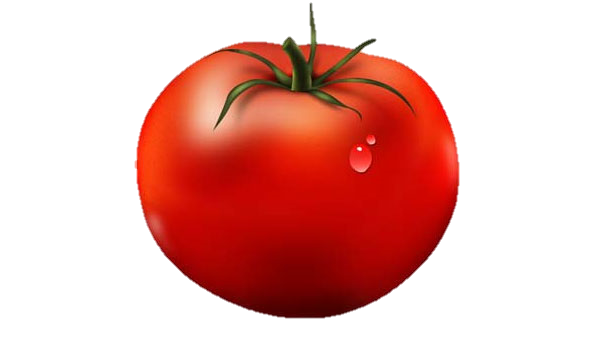 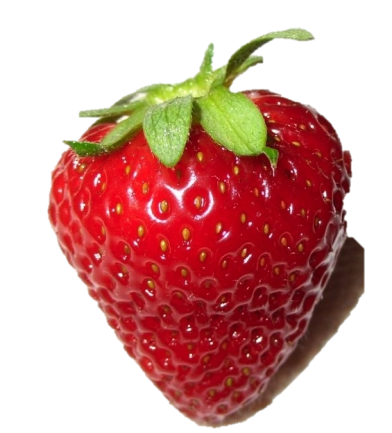 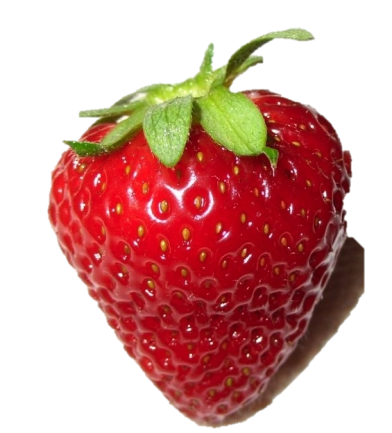 ছবি গণনা করে খালি ঘরে ঠিক সংখ্যাটি লিখি।
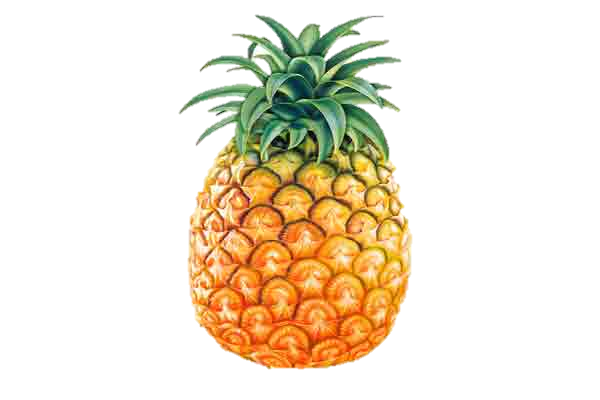 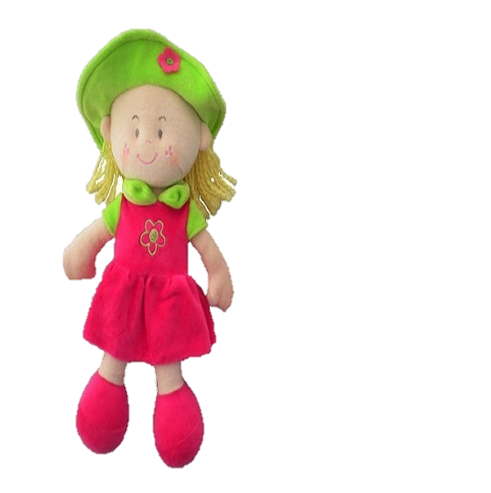 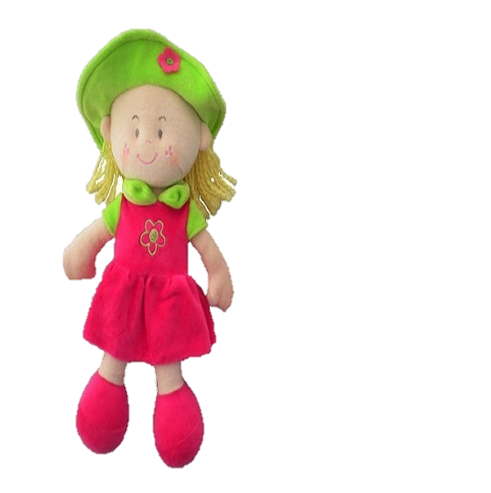 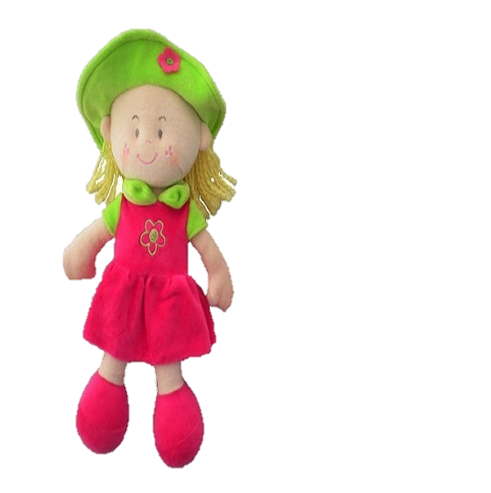 মূল্যায়ন
২
কোন সংখ্যাটিতে লাল দাগ দেয়া হলো
১
৩
২
কোন সংখ্যাটিতে লাল দাগ দেয়া হলো
৩
১
২
কোন সংখ্যাটিতে লাল দাগ দেয়া হলো
৩
১
ধন্যবাদ
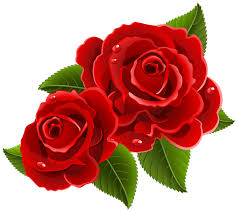